Polska Akademia Nauk
Program Operacyjny Polska Cyfrowa na lata 2014-2020, II oś priorytetowa „E-administracja i otwarty rząd”, działanie 2.2 „Cyfryzacja procesów back-office w administracji rządowej” – środki pochodzące z Europejskiego Funduszu Rozwoju Regionalnego
Publiczna prezentacja założeń projektu





 
Warszawa, dnia 16.09.2019 r.
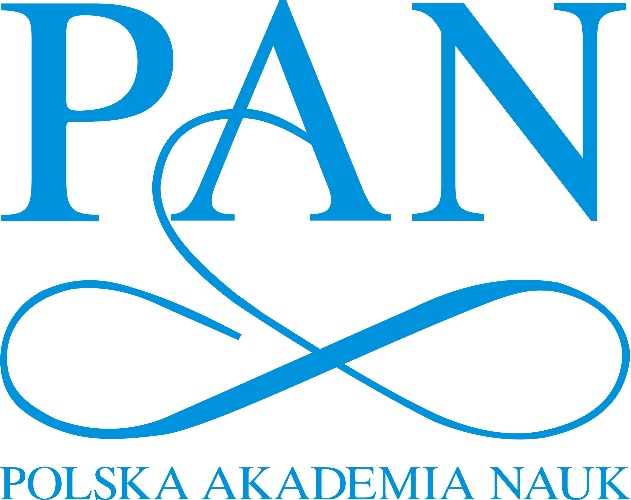 Kwestie formalne związane z przebiegiem prezentacji
Prezentacja zostanie utrwalona za pomocą urządzeń rejestrujących dźwięk i obraz. 
Przebieg prezentacji udokumentowany będzie w formie protokołu. 
Wnioski, ewentualne uwagi i pytania uczestników dotyczące projektu, zgłoszone w trakcie prezentacji oraz odpowiedzi przedstawicieli wnioskodawcy zostaną zawarte w protokole z prezentacji. 
Protokół z prezentacji zostanie opublikowany na stronie BIP PAN.
Kopia protokołu i nagranie przebiegu prezentacji będą stanowiły załącznik do wniosku o dofinansowanie projektu, składanego do Centrum Projektów Polska Cyfrowa – Instytucji Pośredniczącej Programu Operacyjnego Polska Cyfrowa 2014-2020.
Założenia projektu
Okres realizacji projektu - 10-2019 do 03-2021.

Koszt realizacji projektu - 14 923 565,58 zł.
Zdiagnozowane potrzeby
Głównym problemem, który rozwiąże niniejszy projekt jest konieczność usprawnienia procesów realizowanych przez PAN niezbędnych do jej prawidłowego i sprawnego funkcjonowania. Obecnie używane systemy są przestarzałe technologicznie i występują poważne braki w integracji. Brak odpowiedniego oprogramowania stanowi istotną barierę w rozwoju organizacji. Nadrzędną potrzebą jest zatem usprawnienie działalności organizacji. Potrzeba ta zostanie zaspokojona poprzez cyfryzację procesów back-office w PAN.
Zdiagnozowane potrzebyPolska Akademia Nauk
*Brak odpowiednich narzędzi informatycznych stanowi istotną barierę w rozwoju organizacji oraz duże problemy w sprostaniu zadaniom wyznaczanym przez Ustawodawcę.
*Obecnie używane systemy są przestarzałe technologicznie i występują poważne braki w integracji.
*Ograniczone wykorzystanie analityki w zarządzaniu organizacją.
*Brak szybkiego dostępu do danych Instytucji.
*Brak standardów do pozyskiwania i przetwarzania informacji od jednostek naukowych PAN.
*Brak informatycznego wsparcia w realizacji podstawowych procesów zarządzania organizacją (m.in. budżetowanie, finanse, analizy i sprawozdawczość, obieg dokumentów, zarządzanie nieruchomościami, zarządzanie personelem).
*Potrzeba jednolitego zarządzania bezpieczeństwem i poufnością danych.
Zdiagnozowane potrzebyJednostki podległe PAN
*Systemy informatyczne wykorzystywane przez jednostki podległe PAN bez osobowości prawnej są przestarzałe technologicznie, niezintegrowane.
*Używana technologia stanowi istotną barierę w dalszym rozwoju systemów, a obecnie używane rozwiązania nie są w stanie sprostać wyzwaniom nakładanym na ustawodawcę, m. in. w zakresie bezpieczeństwa danych, RODO.
*Brakuje odpowiednich interfejsów i standardów umożliwiających przekazywanie i przetwarzanie wymaganych danych zbieranych przez jednostki podległe PAN.
Zdiagnozowane potrzebyPracownicy naukowi PAN
Brak narzędzi informatycznych pozwalających na raportowanie i monitorowanie wyników realizowanej działalności naukowej.
Cele projektu
Usprawnienie funkcjonowania w zakresie objętym katalogiem rekomendacji dotyczących awansu cyfrowego PAN.
Cyfryzacja procesów back-office w Polskiej Akademii Nauk
Rozwój kompetencji pracowników pracowników zatrudnionych w PAN niebędących pracownikami IT
Przyśpieszenie przepływu dokumentów z jednostek podległych nie posiadających osobowości prawnej.
Wskaźniki projektu
Liczba pracowników podmiotów wykonujących zadania publiczne niebędących pracownikami IT, objętych wsparciem szkoleniowym 350 osób. 
Przyśpieszenie przepływu dokumentów z jednostek podległych nie posiadających osobowości prawnej o 30 %.
Liczba podmiotów, które usprawniły funkcjonowanie w zakresie objętym katalogiem rekomendacji dotyczących awansu cyfrowego Liczba uruchomionych systemów teleinformatycznych w podmiotach wykonujących zadania publiczne. 1 podmiot
Liczba urzędów, które wdrożyły katalog rekomendacji dotyczących awansu cyfrowego. 1 urząd
Harmonogram zamówień publicznych
Planowane zamówienia publiczne (I i II kwartał 2020 r.):
Dziękuję za uwagę.